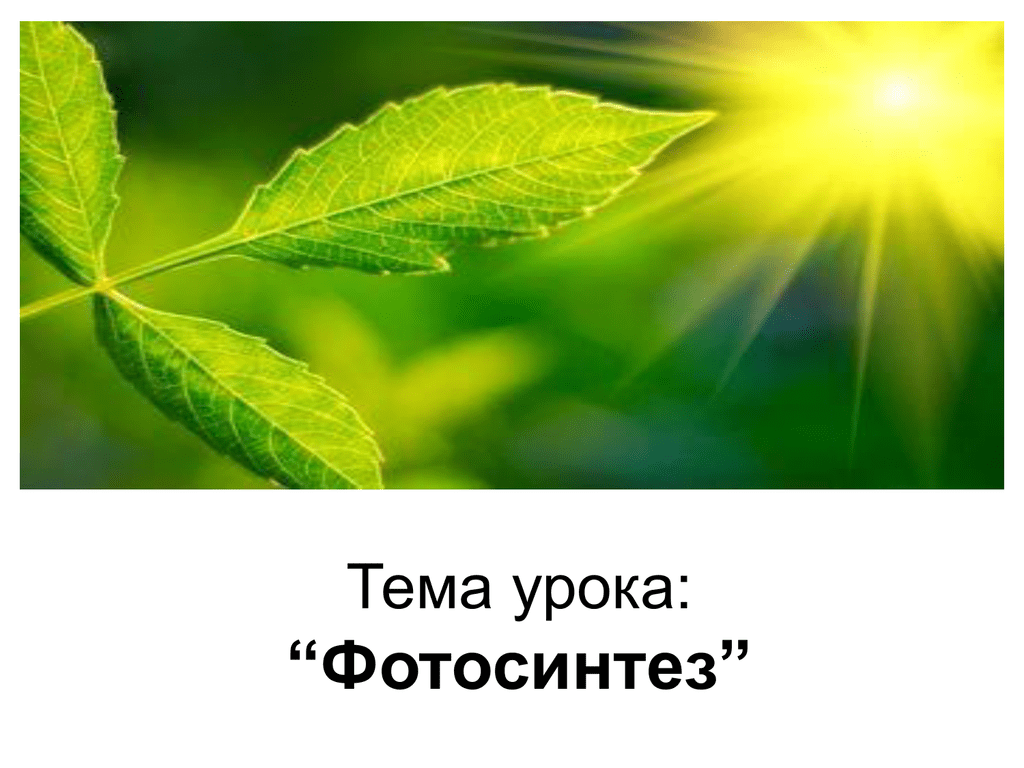 Подготовила 
учитель биологии 
МКОУ СОШ с.Хазнидон
Мурадова З.Э
Куда делся  лучик                       солнца,который упал на   растение?
Фронтальный опроc.
Опыт №2
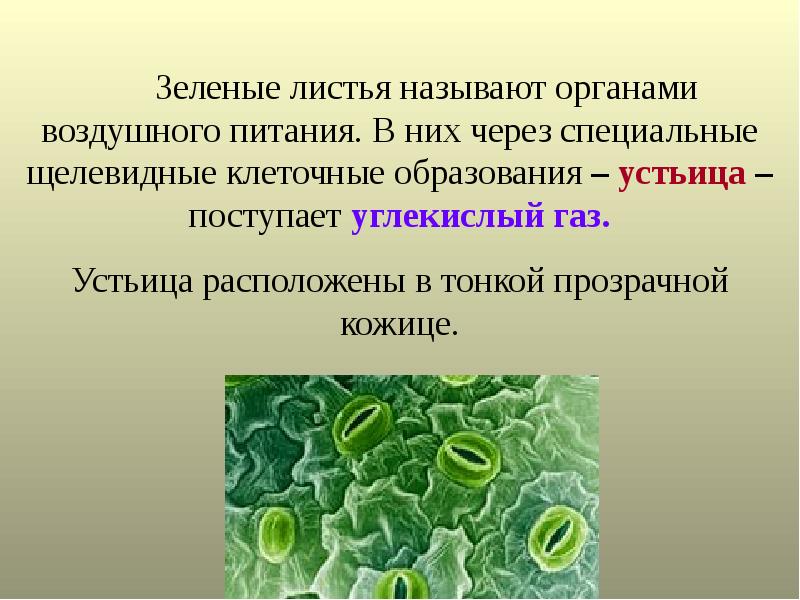 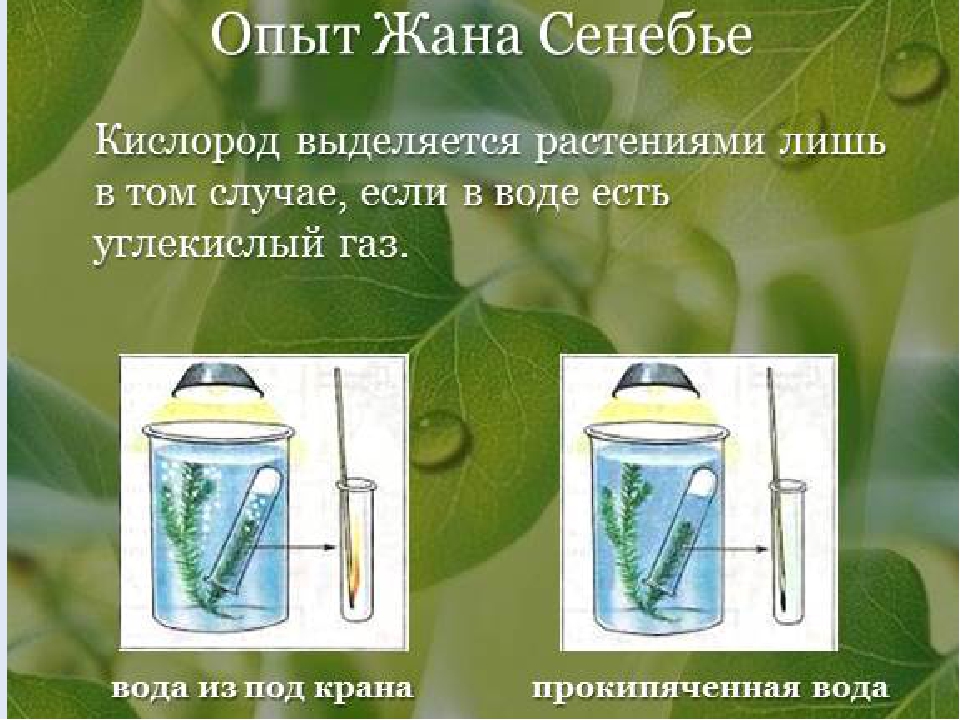 Домашнее задание 
параграф  14 стр 80-84.